БЛЮДА ИЗ ОВОЩЕЙ
Технология приготовления блюд из запеченных овощей
ЦЕЛЬ УРОКА
ЗАКРЕПЛЕНИЕ ЗНАНИЙ О БЛЮДАХ ИЗ ТУШЕНЫХ ОВОЩЕЙ
ПОЛУЧЕНИЕ НОВЫХ ЗНАНИЙ О БЛЮДАХ ИЗ ЗАПЕЧЕНЫХ ОВОЩЕЙ
КРИТЕРИИ ОЦЕНОК«5» – 3 ВОПРОСА, «4» – 2 ВОПРОСА, «3» - 1 ВОПРОС
I ВАРИАНТ
ДЛЯ СОХРАНЕНИЯ ЦВЕТА
СОЛОМКА ИЛИ ШАШКИ
ДА
II  ВАРИАНТ
ДА

СОЛОМКА ИЛИ ШАШКИ
ДА
ПРЕДВАРИТЕЛЬНАЯ ПОДГОТОВКА ОВОЩЕЙ К ЗАПЕКАНИЮ
ВАРКА
ПРИПУСКАНИЕ
ТУШЕНИЕ
ЖАРКА
ПАССЕРОВАНИЕ
ИСПОЛЬЗОВАНИЕ ОВОЩЕЙ В СЫРОМ ВИДЕ
МОЙКА
ОЧИСТКА
НАРЕЗКА
ОСНОВНЫЕ ПРАВИЛА ЗАПЕКАНИЯ ОВОЩЕЙ
ОВОЩИ ЗАПЕКАЮТ НА ПРОТИВНЯХ ИЛИ ПОРЦИОННЫХ СКОВОРОДАХ В ЖАРОЧНОМ ШКАФУ ПРИ ТЕМПЕРАТУРЕ 258-280 О С
ЗАПЕКАНИЕ ПРОДОЛЖАЮТ ПРИ ТЕМПЕРАТУРЕ 80 ОС ДО ОБРАЗОВАНИЯ ПОДЖАРИСТОЙ КОРОЧКИ
Группы  запеченных овощей
Запеченные в соусе
Запеканки
Фаршированные блюда
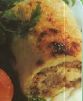 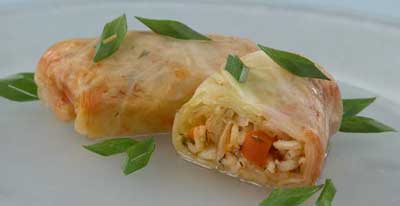 КАРТОФЕЛЬНЫЕ ЗАПЕКАНКИ  И РУЛЕТЫ
I  ЭТАП – ПРИГОТОВЛЕНИЕ КАРТОФЕЛЬНОЙ МАССЫ
ЯЙЦО
СОЛЬ
КАРТОФЕЛЬ
ВАРКА
ОБСУШИВАНИЕ
ПРОТИРАНИЕ
ОХЛАЖДЕНИЕ ДО 40-50О
ПЕРЕМЕШИВАНИЕ
Виды фаршей для запеканок и рулетов
Мясной
Капустный
Овощной
Грибной
Яичный
IIЭТАП – ПРИГОТОВЛЕНИЕ ГРИБНОГО ФАРША
ГРИБЫ
ЛУК РЕП.
МАСЛО РАСТ.
СПЕЦИИ
ВАРКА
ПАССЕРОВАНИЕ
ИЗМЕЛЬЧЕНИЕ
ПЕРЕМЕШИВАНИЕ
III ЭТАП – ФОРМОВАНИЕ  И ЗАПЕКАНИЕ
ПОЛОВИНУ КАРТОФЕЛЬНОЙ МАССЫ ВЫКЛАДЫВАЮТ НА СМАЗАННЫЙ МАСЛОМ  И ПОСЫПАННЫЙ СУХАРЯМИ ПРОТИВЕНЬ
НА НЕЕ КЛАДУТ ФАРШ
ЗАКРЫВАЮТ ДРУГОЙ ПОЛОВИНОЙ КАРТОФЕЛЬНОЙ МАССЫ
ПОВЕРХНОСТЬ ВЫРАВНИВАЮТ, СМАЗЫВАЮТ СМЕТАНОЙ И ЗАПЕКАЮТ
ОТПУСК ГОТОВОГО БЛЮДА
ЗАПЕКАНКУ НАРЕЗАЮТ НА ПОРЦИИ
КЛАДУТ НА ТАРЕЛКУ ИЛИ ПОРЦИОННОЕ БЛЮДО
ПОЛИВАЮТ СЛИВОЧНЫМ МАСЛОМ , ГРИБНЫМ ИЛИ СМЕТАННЫМ СОУСОМ
КАРТОФЕЛЬНЫЙ РУЛЕТФОРМОВАНИЕ
НА СЕРЕДИНУ КАРТОФЕЛЬНОЙ МАССЫ КЛАДУТ ФАРШ
СОЕДИНЯЮТ КРАЯ И ПРИДАЮТ ФОРМУ РУЛЕТА
ЗАПЕКАНИЕ РУЛЕТА
ПЕРЕКЛАДЫВАЮТ ШВОМ ВНИЗ НА СМАЗАННЫЙ ЖИРОМ ПРОТИВЕНЬ 
 ПОВЕРХНОСТЬ СМАЗЫВАЮТ СМЕТАНОЙ, ПОСЫПАЮТ СУХАРЯМИ, ДЕЛАЮТ ПРОКОЛЫ, СБРЫЗГИВАЮТ МАСЛОМ И ЗАПЕКАЮТ
ОТПУСК ГОТОВОГО БЛЮДА
ГОТОВЫЙ РУЛЕТ НАРЕЗАЮТ НА ПОРЦИИ
КЛАДУТ НА ПОРЦИОННОЕ БЛЮДО ИЛИ ТАРЕЛКУ
ПОЛИВАЮТ СОУСОМ ТОМАТНЫМ ИЛИ СМЕТАНОЙ
ФАРШИРОВАННЫЕ БЛЮДА ИЗ ЗАПЕЧЕННЫХ ОВОЩЕЙ
ГОЛУБЦЫ
КАБАЧКИ
ПЕРЕЦ
БАКЛАЖАНЫ
ПОМИДОРЫ
КАРТОФЕЛЬ
ГОЛУБЦЫ
ОВОЩНЫЕ
ПОДГОТОВКА КАПУСТЫ
У  КАПУСТЫ ВЫРЕЗАЮТ КОЧЕРЫЖКУ
КОЧАН ПРОМЫВАЮТ
ПОДГОТОВЛЕННУЮ КАПУСТУ КЛАДУТ В КИПЯЩУЮ ПОДСОЛЕННУЮ  ВОДУ, ВАРЯТ ДО ГОТОВНОСТИ
ВЫНИМАЮТ, ДАЮТ СТЕЧЬ ВОДЕ,РАЗДЕЛЫВАЮТ НА ЛИСТЬЯ
ОТБИВАЮТ УТОЛЩЕННУЮ ЧАСТЬ ЛИСТА, ФОРМУЮТ ГОЛУБЦЫ
ВНИМАНИЕ: ЭТО ИНТЕРЕСНО !
ДЛЯ ГОЛУБЦОВ ЛУЧШЕ БРАТЬ КОЧАНЫ КРУГЛОЙ ФОРМЫ С БЕЛЫМИ, НЕСФОРМИРОВАВШИМИСЯ ЛИСТЬЯМИ БЕЗ ГРУБЫХ ЧЕРЕШКОВ
ПРИГОТОВЛЕНИЕ ФАРША ОВОЩНОГО
СПЕЦИИ
ЗЕЛЕНЬ
ПЕТРУШ-
КИ
МОРКОВЬ
ЛУК
РЕПЧ.
РИС
ПАССЕРОВАНИЕ
ВАРКА
ПЕРЕМЕШИВАНИЕ
Формование голубцов
На капустный лист укладывают фарш и заворачивают голубцы конвертиком или рулетом
ТЕХНОЛОГИЯ ПРИГОТОВЛЕНИЯ ГОЛУБЦОВ ОВОЩНЫХ
ПОДГОТОВЛЕННЫЕ ПОЛУФАБРИКАТЫ ГОЛУБЦОВ УКЛАДЫВАЮТ НА РАЗОГРЕТЫЙ С ЖИРОМ ПРОТИВЕНЬ;

 ОБЖАРИВАЮТ, ЗАЛИВАЮТ  СОУСОМ СМЕТАННЫМ И  ЗАПЕКАЮТ В ЖАРОЧНОМ ШКАФУ
ОТПУСК ГОТОВОГО БЛЮДА
ПРИ ОТПУСКЕ КЛАДУТ НА ТАРЕЛКУ ИЛИ ПОРЦИОННОЕ БЛЮДО, ПОЛИВАЮТ СОУСОМ, В КОТОРОМ ИХ ЗАПЕКАЛИ
РАБОЧАЯ ТЕТРАДЬ
ЗАДАНИЕ 1,3,4,5
страница 94
ОТВЕТЫ НА ЗАДАНИЯ ИЗ РАБОЧЕЙ ТЕТРАДИ
1. ЗАПЕЧЕННЫЕ БЛЮДА, ЗАПЕКАНКИ, ФАРШИРОВАННЫЕ БЛЮДА.
2. ГРИБНОЙ, ОВОЩНОЙ, КАПУСТНЫЙ, ЯИЧНЫЙ, МЯСНОЙ.
3. 258 – 280 О С.
4. ПОКРЫТЬ ПОВЕРХНОСТЬ МАЙОНЕЗОМ ИЛИ СМЕТАНОЙ ПЕРЕД ЗАПЕКАНИЕМ.
ГОЛУБЦЫ 
КАПУСТНЫЕ
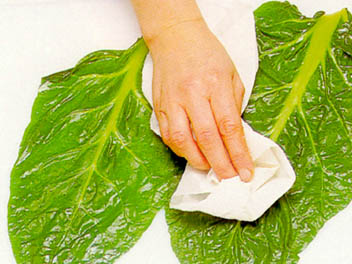 Листья капусты варите в большом количестве подсоленной кипящей воды, пока они не начнут "подвядать". Затем воду слейте в миску и оставьте ее для подливы. Листья вытрите насухо бумажным полотенцем.
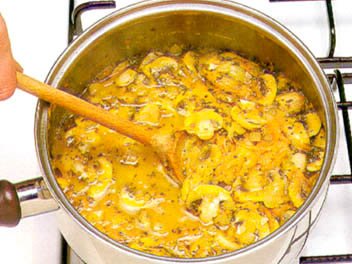 На разогретом подсолнечном масле слегка обжарьте лук, морковь и грибы. Жарьте в течение 5 минут, затем влейте бульон.
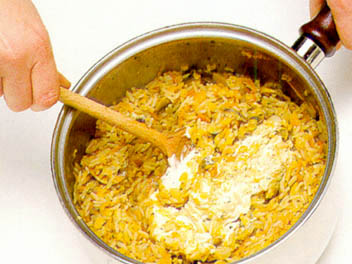 Добавьте рис, чечевицу и пряные травы. Посолите, поперчите. Доведите до кипения, накройте крышкой и варите на медленном огне в течение 15 минут. Снимите с огня. Добавьте сыр, как следует перемешайте. Разогрейте духовку.
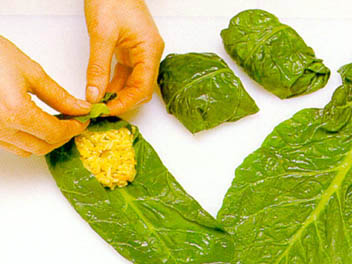 Выложите капустные листья ребристой стороной вниз. На листьях, ближе к основанию положите начинку. Бока сложите "конвертиком" и закатите рулетики.
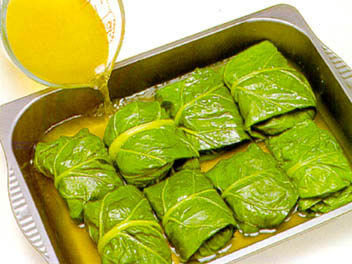 Голубцы переложите на противень швом вниз. Туда же влейте отвар, оставшийся после варки капусты. Накройте фольгой и запекайте в духовке 30-45 минут, пока листья не станут мягкими. Голубцы выньте из духовки, воду с противня перелейте в кастрюлю и доведите до кипения.
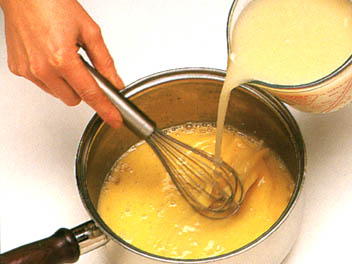 Муку смешайте с холодной водой до получения жидкого теста. Постоянно помешивая,  влейте тесто в кипящий бульон, помешивая, добавьте туда же лимонный сок. Яйца взбейте и медленно вылейте в горячий бульон, одновременно взбивая его венчиком.
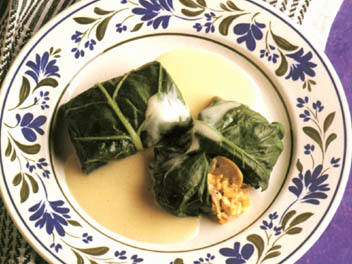 Кастрюлю верните на огонь и, постепенно помешивая, варите соус на медленном огне, пока он не загустеет и станет однородным. Следите, чтобы соус не закипел. Голубцы подавайте к столу, полив горячим соусом.
СПАСИБО ЗА ВНИМАНИЕ !